Qué entendemos por SALUD
Salud: Es un estado de completo bienestar físico, mental y social
Es un estado de completo bienestar físico, mental y social
Qué entendemos por:ENFERMEDAD
ENFERMEDAD:Conjunto de signos y síntomas, que tienen la misma evolución y proceden de una causa específica de origen no siempre conocido.-
Qué entendemos por: ENFERMEDAD PROFESIONAL
ENFERMEDAD PROFESIONAL
Es un estado patológico, lento, reversible e insidioso, en su manifestación, provocado por la acción constante e insensible de los agentes, sustancias, elementos, hechos ó circunstancias habituales de un trabajo.-
Ley y decretos
Ley 24.557(Ley de Riesgo del Trabajo)
Decreto 658/96
Presenta el listado de las enfermedades y la exposición en el trabajo.-
Factores que determinan la Enfermedad Profesional
1)Variabilidad Biológica

2)Multicausalidad


3)Inespecificidad Clínica


4)Condiciones de exposición
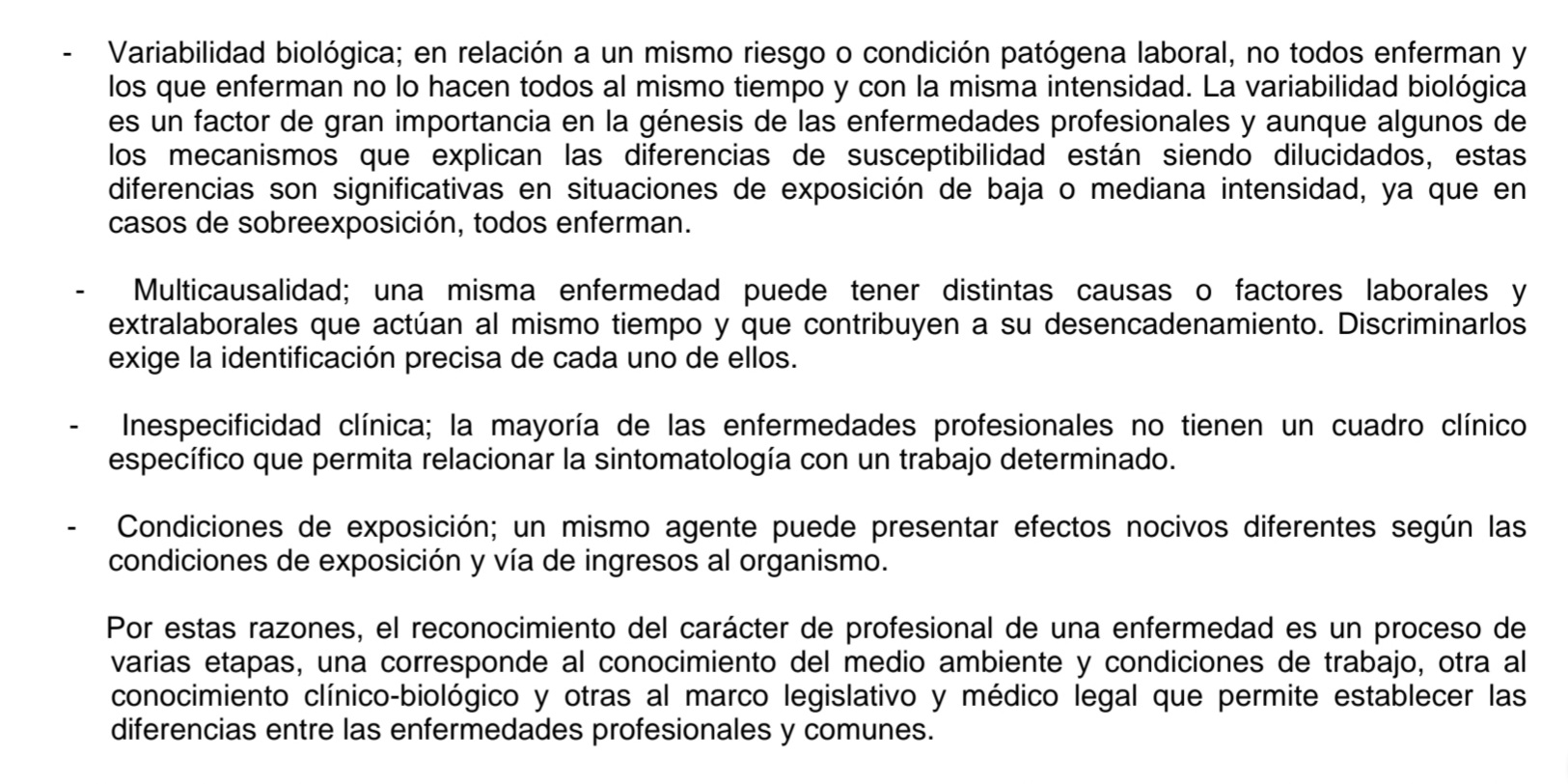 Elementos básicos y criterios para determinar las  

   ENFERMEDADES PROFESIONALES
El agente
El tiempo de exposición
Enfermedad
Relación de causalidad
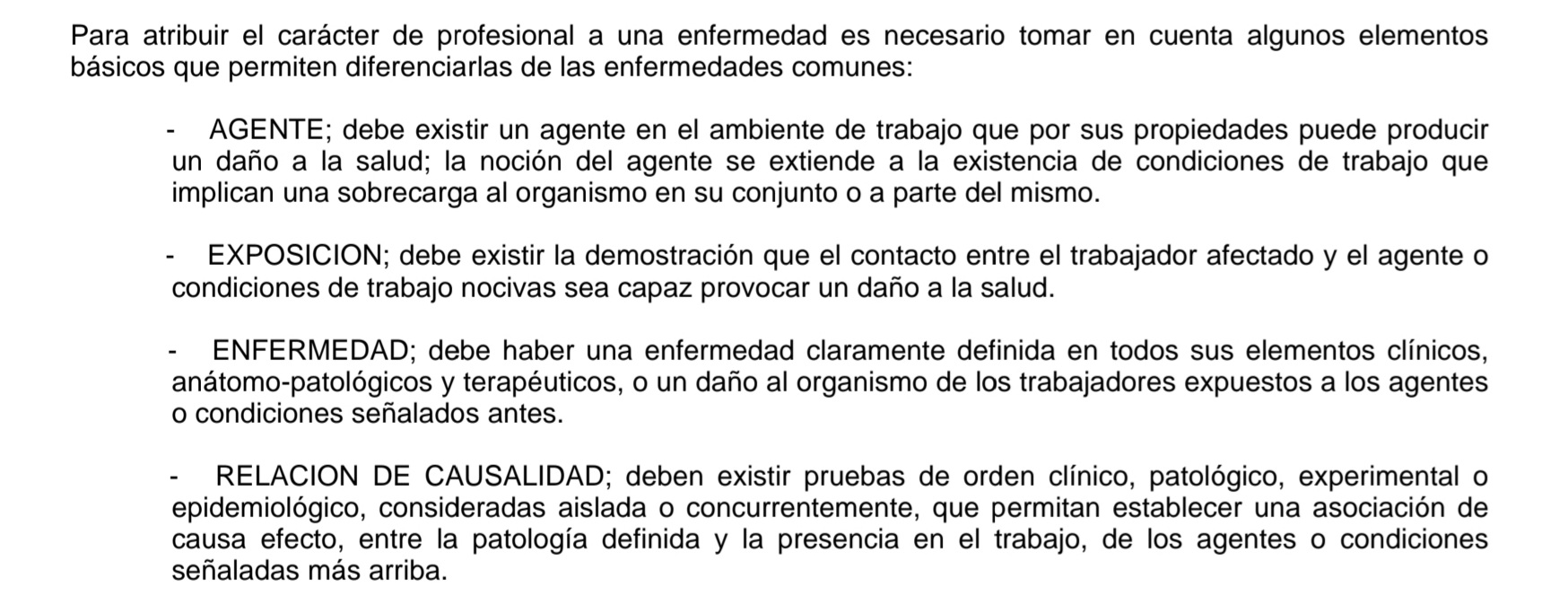 ATRIBUTOS:
Agente.

 Exposición.

 Enfermedad.

 Causalidad.
AGENTE:
Debe estar presente en el LUGAR DE TRABAJO.
 Debe ser conocido como GENERADOR  DE DAÑO.

 Condición Laboral (Exposición-Intensidad).
EXPOSICION:
CRITERIO CUALITATIVO: Evaluación de enfermedades profesionales y que la misma esté incluida.

 Lista taxativa OCUPACION=EXPOSICION.

 Exceptúa ENFERMEDADES TRANSMISIBLES.
EXPOSICION:
CRITERIO CUANTITATIVO: Asocia la exposición con las disposiciones existentes acerca de valores umbrales límites o concentraciones máximas permisibles.

 Fundamental conocer nivel exposición y condiciones de protección.
 Historia laboral.
ENFERMEDAD:
Debe reunir todos los criterios:
 Clínicos.
 Anatomo Patológico.
 Terapéuticos. 

CON LAS CONDICIONES ESTABLECIDAS Y SEÑALADAS EN EL MANUAL DE PROCEDIMIENTO.
RELACION DE CAUSALIDAD:
Relación de asociación AGENTE ENFERMEDAD basado en: 
 Fundamentos patológicos (clínicos, anatomo patológico, experimental).
 Fundamentos epidemiológicos basado en: grupo de riesgo, estadísticas, epidemiológicas.
Enfermedades
Las enfermedades profesionales debidas a algún agente que produce lesiones específicas y manifestaciones clínicas que están relacionadas con la acción de ese y no con otro.-
Cuál es la diferencia entre: Enfermedad Profesional y Enfermedad Común
Para qué sirve diferenciarlas
Para poder prevenirlasPor el resarcimiento económicoPor que genera derechos y obligaciones
Lista de Agentes
Debe ser amplia
Clasificarse: físicos, químicos y biológicos, ergonómicos y accidentes
Debe tener efectos nocivos
Debe contemplarse en el mínimo tiempo de exposición y valor umbral límite
Condiciones de exposición
Criterio Cualitativo


Criterio Cuantitativo
Relación de causalidad
Fundamentos patológicos



      Fundamentos epidemiológicos
Fundamentos patológicos
Es la especificidad de un efecto biológico atribuible a la acción de un agente determinado, es decir hay una alteración bioquímica, funcional o anatómica que es característica del agente que la produce.-
Demostración de           	   		ESPECIFICIDAD
Clínica

Anatomía Patológica

Experimental
Fundamentos Epidemiológicos
Precisar el agente
Definir la enfermedad
Determinar el nivel de frecuencia



Debe tener un riesgo relativo superior a 3 veces.-
Fundamentos Médicos-Legales
La ley o reglamentos que regulan el establecimiento de las listas de enfermedades profesionales deben especificar las condiciones que permitan incorporar enfermedades que no tienen los fundamentos señalados anteriormente.-
Las etapas para reconocer una  	ENFERMEDAD PROFESIONAL:
Conocimiento del medio ambiente y condiciones de trabajo.-

Conocimiento clínico biológico.-


Conocimiento legislativo y médico legal.-
Funciones del Dpto. de Higiene y Seguridad en el Trabajo
Reconocer
Evaluar
Corregir
¿Qué son los riesgos?
Definición de RIESGO
Posibilidad o probabilidad de que ocurra un suceso que tenga o pueda tener consecuencias adversas para algo o para alguien.-
RIESGO DEL TRABAJO
Son las contingencias producidas por diversas agentes capaces de realizar un daño a la persona que trabaja.-
¿Cómo se clasifican?
Riesgos FísicosRiesgos QuímicosRiesgos BiológicosRiesgos ErgonómicosRiesgos de Accidentes
Riesgos físicos
Ruidos
Vibraciones
Calor y carga térmica
Radiaciones
Humedad
Presión
Riesgos Químicos
Gases
Vapores
Polvillos
Humos
Líquidos
Riesgos biológicos
Virus 
Bacterias
Hongos
Bacilos
Parásitos
Riesgos ergonómicos
Falta de adaptación de las condiciones de trabajo a las condiciones psicofísicas del trabajador
Riesgos de Accidentes
Herramientas inadecuadas
Máquinas o equipos sin protección
Iluminación inadecuada
Electricidad
Probabilidad de incendio
Almacenamiento inadecuado